Fig. 5 Patent ductus arteriosus.
Contin Educ Anaesth Crit Care Pain, Volume 5, Issue 4, August 2005, Pages 107–112, https://doi.org/10.1093/bjaceaccp/mki030
The content of this slide may be subject to copyright: please see the slide notes for details.
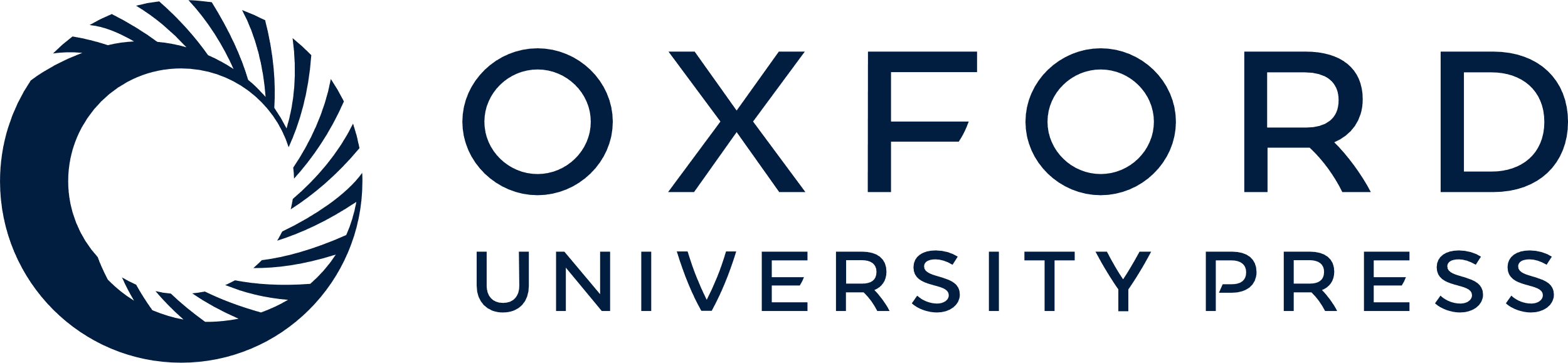 [Speaker Notes: Fig. 5 Patent ductus arteriosus.


Unless provided in the caption above, the following copyright applies to the content of this slide: Continuing Education in Anaesthesia, Critical Care & Pain | Volume 5 Number 4 2005 © The Board of Management and Trustees of the British Journal of Anaesthesia [2005]. All rights reserved. For Permissions, please email: journals.permissions@oupjournals.org]